Onboarding Journey Map For New Faculty and Staff
UBC Okanagan Campus
Updated November 2024
How to use this resource
About this resource
This Onboarding Journey Map resource was developed by the Employee Experience team at UBC Human Resources for hiring managers and administrators who are involved in the onboarding process at the local/departmental levels. We hope this master document will help you with integrating campus-wide orientations programming and resources into your local onboarding plans for new hires and understanding the range of orientation programming available.

Sharing this resource
We will continue to update the contents in this resource as needed. The most up-to-date version of this resource can be found on the Manager/Admin Onboarding page of the UBC HR website (CWL required). You may edit and share this template, as relevant to your faculty/department, with the new hires and managers you support or with other HR practitioners and administrators.

How to use this resource
In the 'Main Menu' slide, you will find a summary of orientations programming relevant to staff, faculty and/or student employees at UBC. Clicking into a menu item (left column) will navigate you to the respective information slide for that offering. You can navigate back to the main menu by clicking on the 'Main Menu' button on any information slide.

Legend
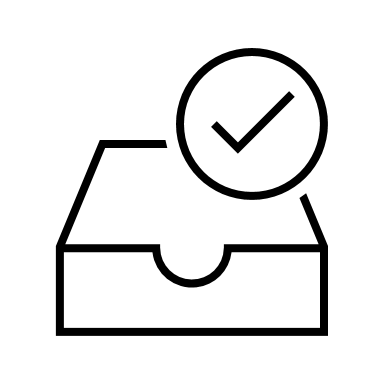 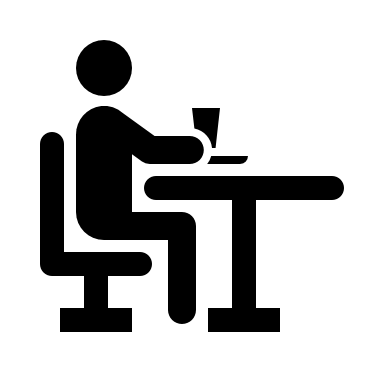 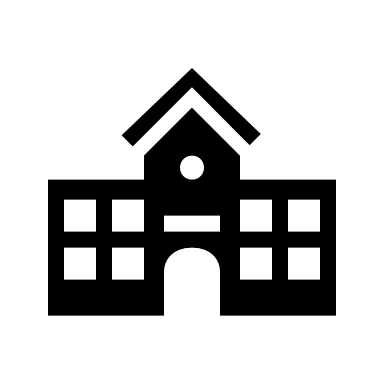 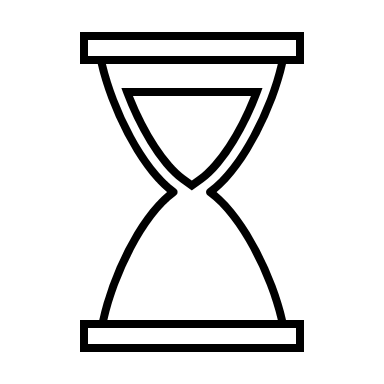 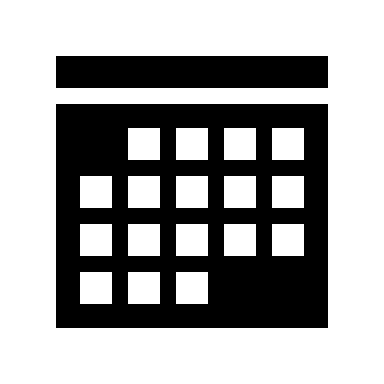 Modality of Learning
Estimated time for completion
Frequency of Offering(s)
Type of Offering
Campus
Location
Main Menu: Summary of Orientations Programming
Onboarding journey
Welcome Email(s)
Main Menu
Description
Close to a new hire's start date, the hiring manager and/or department will send a welcome email with information about their first day and other important details and resources to help them get prepared for their new role at UBC. 

Within the first week, some new staff may also receive a welcome email from UBCO Human Resources about campus-wide orientations programming and resources if these apply to them.  

Primary owners / support contacts
Hiring manager and/or department administrator (departmental)
UBCO Human Resources (campus-wide)
Key content may include (departmental)
First day information
Access setup details: UBC Card, CWL, FASmail
Workday onboarding and required trainings
Faculty/department onboarding resources
Collective agreements (if applicable)
Payroll and benefits information/webpages
Wayfinding and/or commute options

Key content may include (campus-wide)
General onboarding checklist
Campus-wide orientations events and courses
General Workday and benefits resources
Support services relevant to new hires
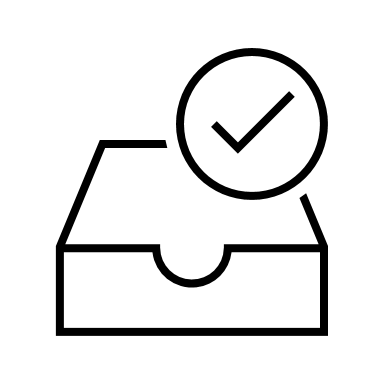 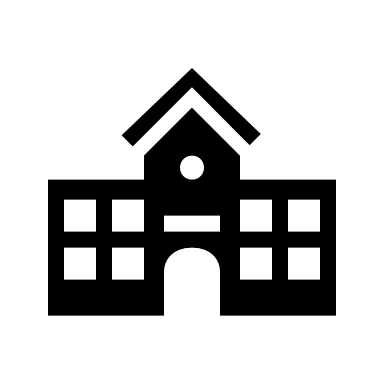 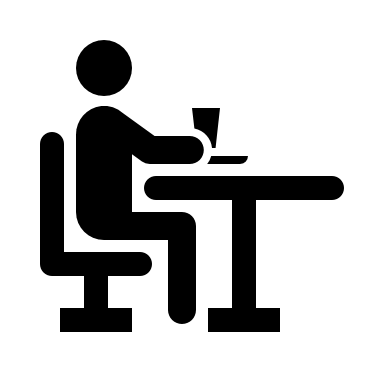 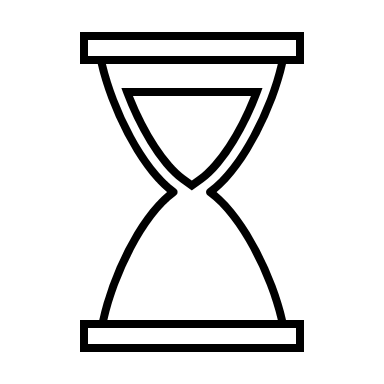 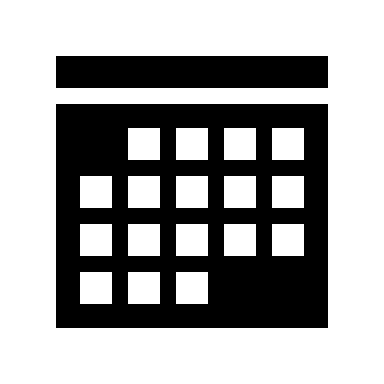 Vancouver
Okanagan
Self-Directed
10-15 minutes
Task
Once when hired
Workday Onboarding
Main Menu
Description
A series of Workday Onboarding tasks are sent to new faculty, staff and student employees via Workday email notifications if they have not yet completed profile setup from a previous role at UBC. Any required tasks are to be completed within their first 3 days of employment. 

Managers and administrators can view a new hire's onboarding completion status in Workday by running the ‘Onboarding Status Summary – Distributed’ report (CWL required). 

Primary owners / support contacts
Integrated Service Centre (Workday, payroll and IT support)
UBC Benefits team (Benefits inquiries)
Key content may include 
Direct deposit setup
Edit contact information
Edit personal information
Edit government IDs
Add work/study permit (if applicable)
Benefits elections (if eligible for benefits)
Federal and provincial tax elections

How to change your direct deposit in Workday 
How to fill out tax elections forms in Workday
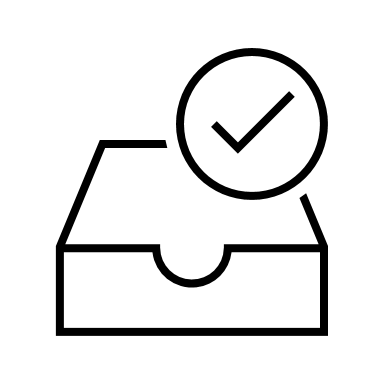 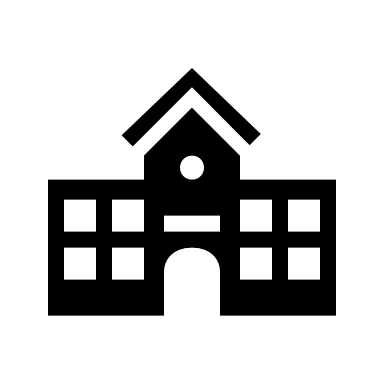 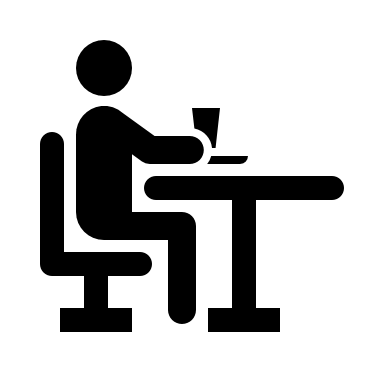 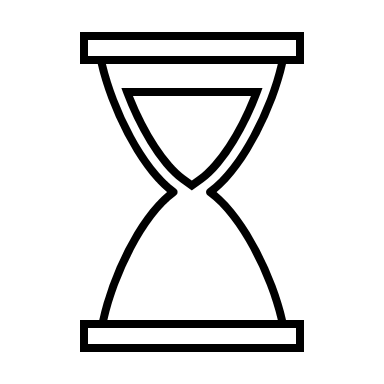 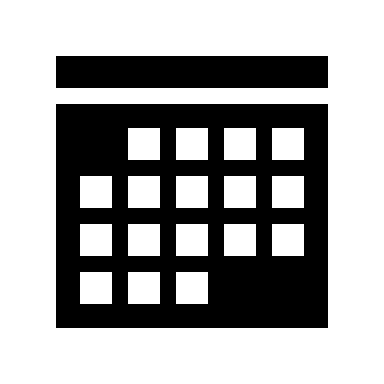 Vancouver
Okanagan
Self-Directed
20-30 minutes
Task
Once when hired
UBCO IT Onboarding
Main Menu
Description
Prior to and during the first weeks of new hire onboarding, UBC IT supports department administrators to ensure new hires are set up with required email and IT access, software and hardware. 

It is recommended for hiring managers or department administrators to submit the Employee IT Onboarding Form (CWL required) at least two weeks prior to the new hire's start date to ensure setup can be completed before their first day at work. 

Primary owners / support contacts
UBCO IT Support (UBCO accounts, access and services)
Department administrator (department accounts and access)
Key content may include 
Faculty & Staff Email (FASmail)
Campus-wide Login (CWL) 
Multi-factor authentication (MFA)
Academic systems 
Business and administrative systems
Audio-visual and creative services
Collaboration tools
Computers and printers
Internet and voice services
Web publishing and hosting
See full list of IT services
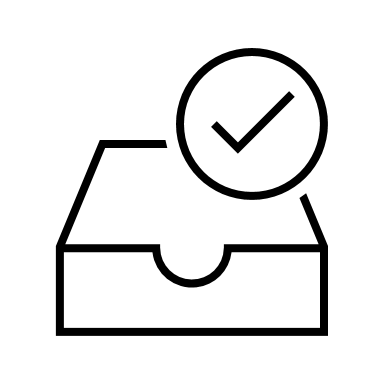 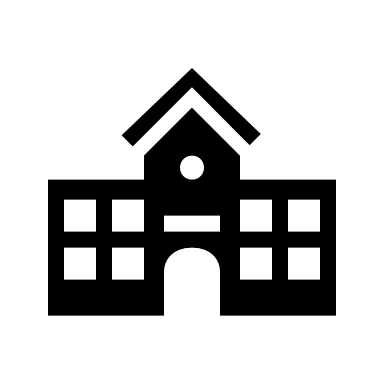 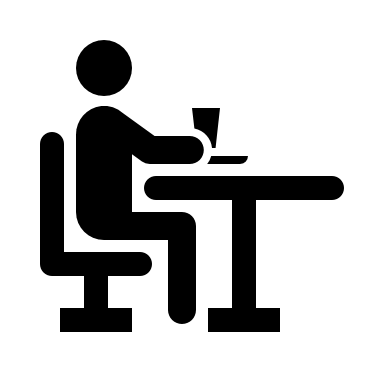 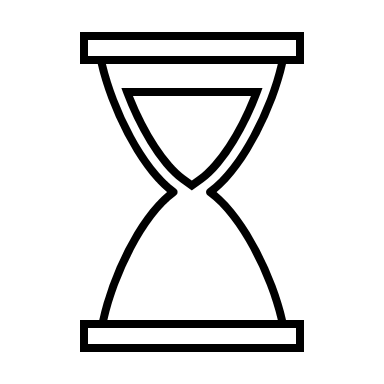 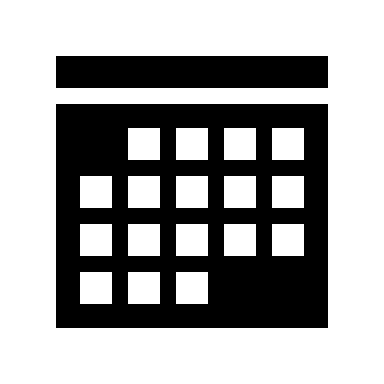 Okanagan
Self-Directed
30-60 minutes
Task
Upon request
First Day Orientation & Office/Building Tour
Main Menu
Description
The hiring manager and/or department administrator will meet with the new hire to provide an overview of work expectations and essential information regarding relevant resources, supports and contacts. They will also support with workstation and IT setup, if applicable.

On their first day working in-person, a guided office/building tour will be completed with the new hire to introduce them to their colleagues, office/building amenities and building safety information.  

Primary owners / support contacts
Hiring manager and/or department administrator
Onboarding colleague/mentor (if applicable)
Key content may include (with manager/supervisor)
Role and team overview 
Work arrangements and expectations
First week onboarding/training plan
Team or job-specific tools/applications used
Workstation & IT setup (if not done by dept.)
Office/building tour (if not done by dept.)

Key content may include (with dept. administrator)
Faculty/department high-level org chart
Key departmental resources and contacts
Workstation & IT setup (if not done by manager)
Office/building tour (if not done by manager)
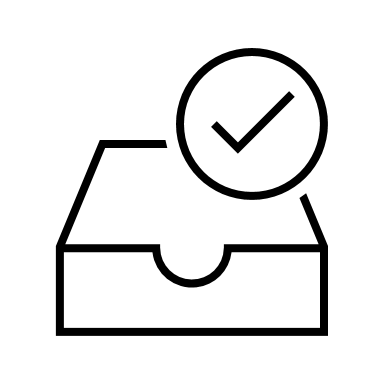 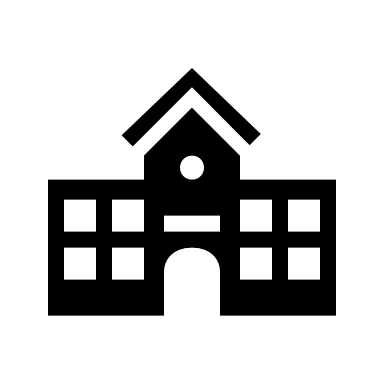 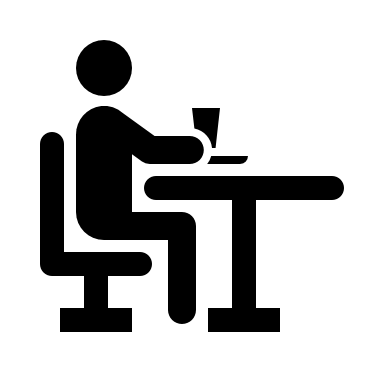 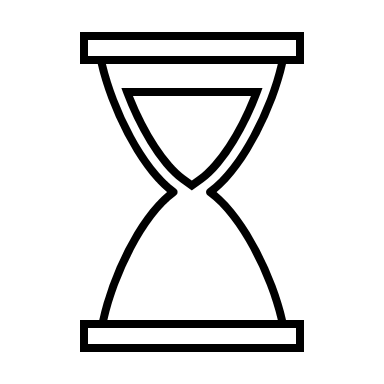 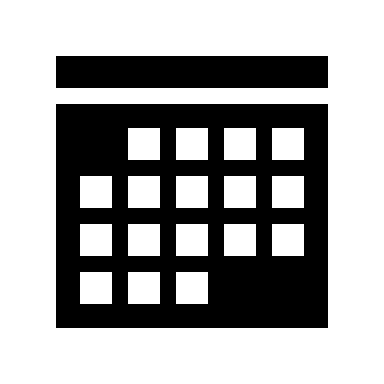 Live Facilitated
(In-person/Virtual)
Vancouver
Okanagan
30-60 minutes
Meeting
Once when hired
General Required Trainings
Main Menu
Description
These required trainings will cover general workplace safety, security and conduct information that all UBC employees must be aware of. Managers and supervisors will also be required to take training on safety supervision and supporting mental health in the workplace.

Managers and supervisors can check if any employees are not up to date on required training by running the ‘Completion of Required Training for Onboarding - Distributed’ report (CWL required) and selecting your Supervisory Organization from 'My Organizations'.

Primary owners / support contacts
Health, Safety and Environment (mandatory training requirements)
Workplace Learning Ecosystem (WPL course inquiries, Workday)
Key content may include (all employees)
New worker safety orientation
Workplace bullying and harassment prevention
Workplace violence prevention
Privacy and information security (two-parts)

Key content may include (managers/supervisors)
Safety supervision
Supporting mental health in the workplace

Key content may include (job-specific)
Safety training for hybrid work (if applicable)
Working in a lab (if applicable)
Working in an industrial setting (if applicable)
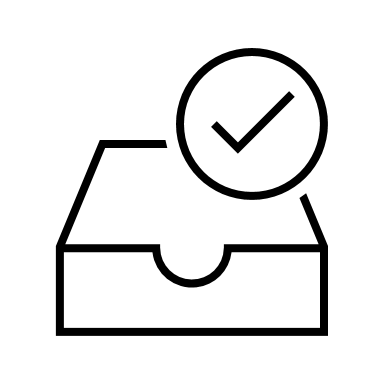 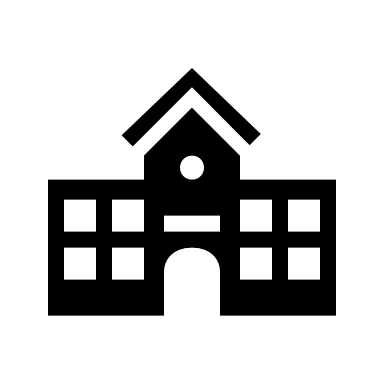 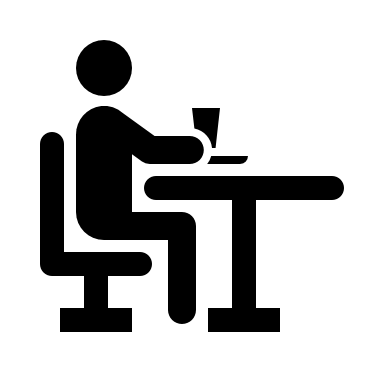 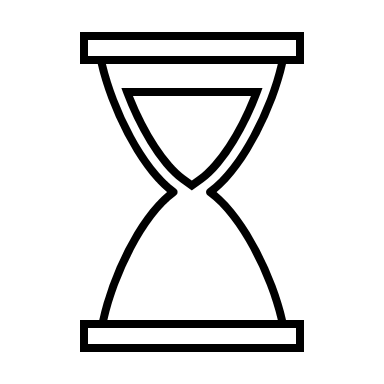 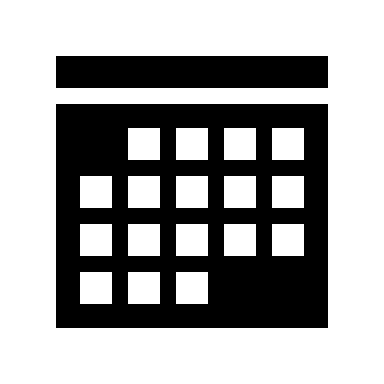 2-3 hours
Over 5-7 courses
Vancouver
Okanagan
Courses
On demand 24/7
Self-Directed
Workday Systems Trainings
Main Menu
Description
Workday training courses focus on how to complete tasks and processes in Workday, and the foundations of how Workday functions as a system. Courses may include video tutorials, visual walkthroughs of Workday steps, and recommended resources in the Workday Knowledge Base.

It is highly recommended for new hires to complete Workday Basics and Workday Essentials trainings to learn how to submit absence requests, enter hours, view documents, update personal information, and more.

Primary owners / support contacts
Integrated Service Centre (Workday support)
Workday Knowledge Base (step-by-step guides)
Key content may include (all employees)
Workday Basics
Workday Essentials for managers, salaried staff, hourly staff, faculty or student workers

Key content may include (job-specific)
Workday Finance Foundations (if applicable)
Workday Expense Reporting (if applicable)
Workday for Budget Owners (if applicable)
Workday Reporting (if applicable)
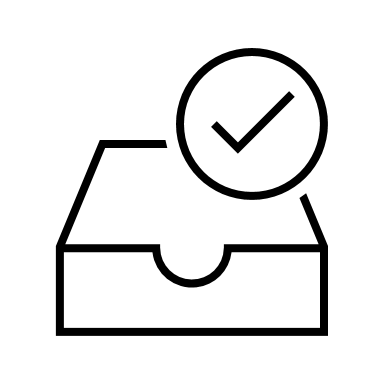 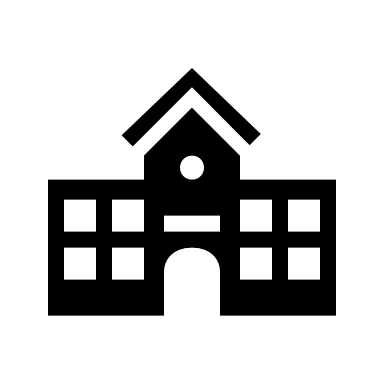 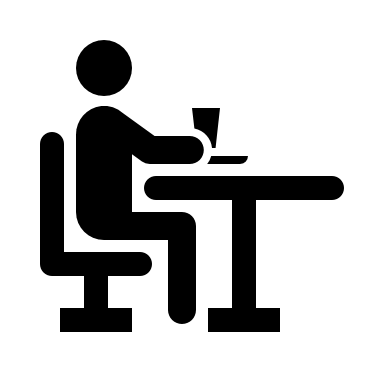 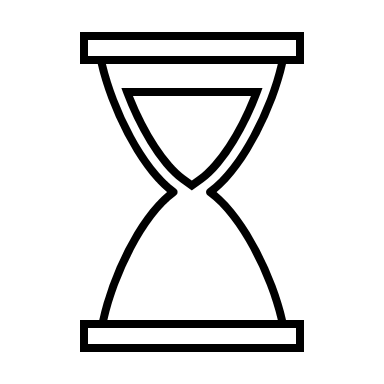 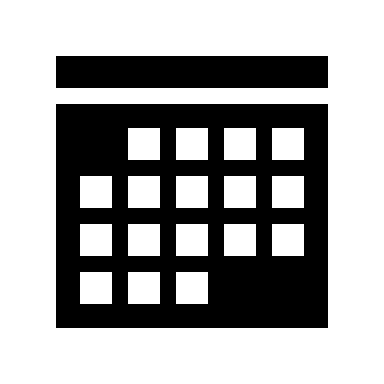 1-3 hours
Over 2-6 courses
Vancouver
Okanagan
Courses
On demand 24/7
Self-Directed
New to UBC Okanagan Orientation Course
Main Menu
Description
The New to UBC Okanagan Orientation Course is a self-directed resource and learning space filled with informative and interactive content curated specifically to support new faculty and staff as you navigate the university community during your first couple of months.
This course is also open to current faculty and staff. 

Primary owners / support contacts
UBCO Workplace Learning & Engagement
Key content may include
About UBC and organizational structure
Benefits and Pension plan overview
Getting to and around campus
Tools for remote and hybrid work
Employment agreements and key policies
Research, teaching and workplace learning and development resources
Strategic plan and guiding frameworks
Equity and inclusion at UBC
Workplace health and wellbeing at UBC
Indigenous engagement at UBC
Sustainability at UBC
Campus culture (food, recreation, arts, networks)
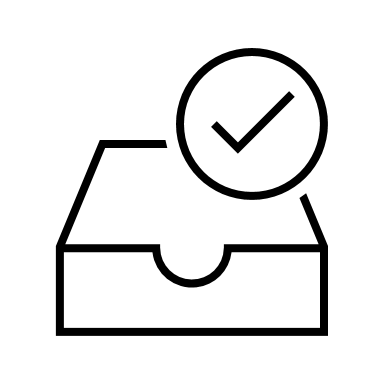 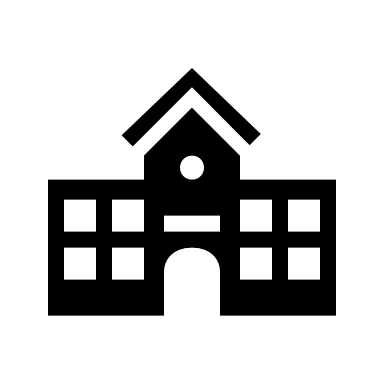 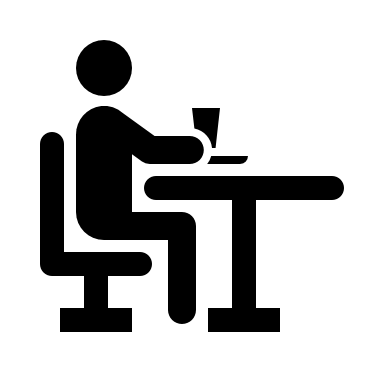 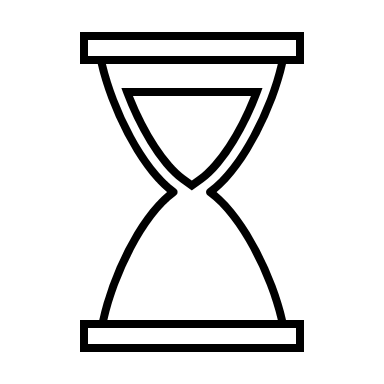 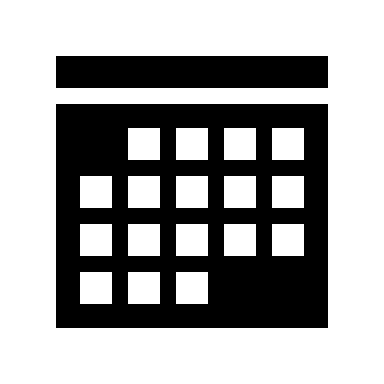 Okanagan
1-2 hours
Course
On demand 24/7
Self-Directed
Welcome to UBC Orientation
Main Menu
Description
The Welcome to UBC Orientation event is hosted 3-4 times in the year to welcome and support new staff as they begin their journey at UBC. This interactive session will combine speakers and activities for new staff to learn more about UBC and our priorities, ways to be engaged in the campus community, and the opportunities available here for you. 

We highly recommend attending within the first few months at UBC.

Primary owners / support contacts
UBCO Workplace Learning & Engagement
Key content may include
Leadership keynote: Welcome
Get to know your colleagues
Wellbeing moment
Benefits overview
Workplace experiences panel and Q&A
Information booths
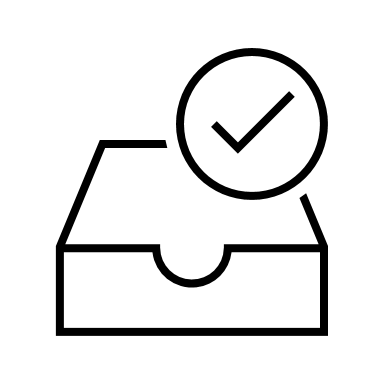 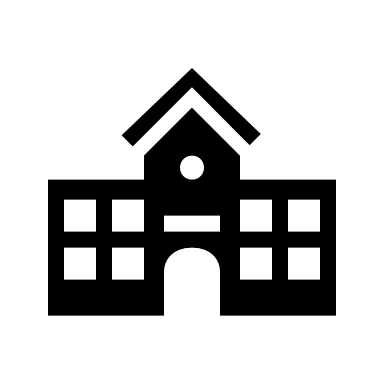 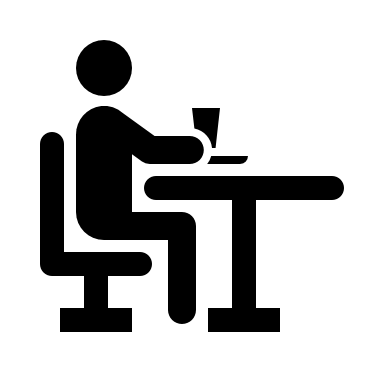 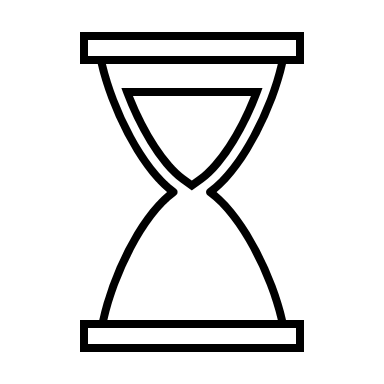 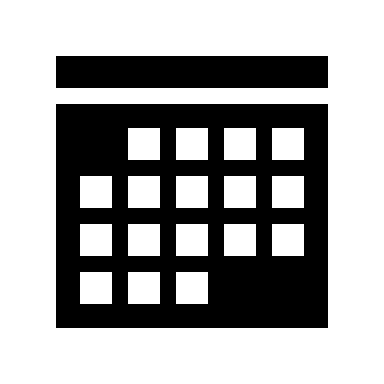 Okanagan
Live Facilitated
(in-person)
Every 3-4 months
3 hours
Event
Benefits@UBC Webinar (Live or On-Demand)
Main Menu
Description
The Benefits@UBC webinar is hosted live throughout the year (and a recording is available on-demand) to help new faculty and staff to better understand the wide range of benefits available to them. Learn which benefits you are eligible for, how to access them, and how to coordinate claims with your spouse and/or dependents, if applicable.
This event/course is also open to current faculty and staff. 

Primary owners / support contacts
UBC Central HR orientations team (registration inquiries)
UBC Benefits team (Benefits inquiries)
Workplace Health & Wellbeing (Wellbeing and EFAP inquiries)
Key content may include
Benefits eligibility and costs
Extended Health and Dental Care
Benefits while travelling out of province/country
Health and/or Personal Spending Accounts
Coordinating claims with spouse/dependents
Employee & Family Assistance Program (EFAP)
Group Life Insurance
Sickness and Disability Benefits
Tuition waiver benefits and professional development funding
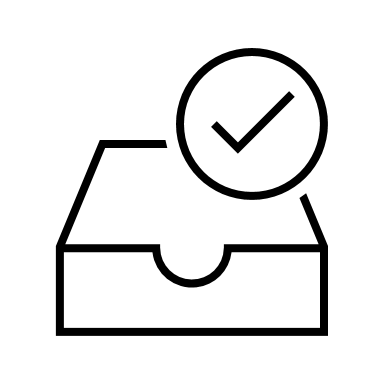 Every 6 weeks
(recording available 
on-demand 24/7)
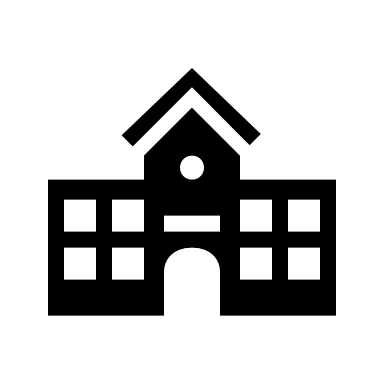 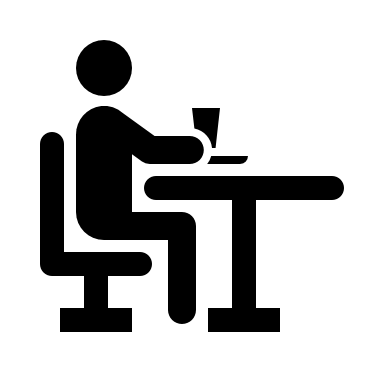 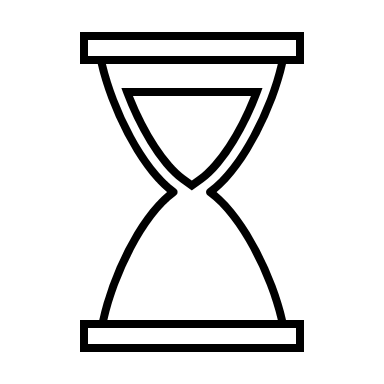 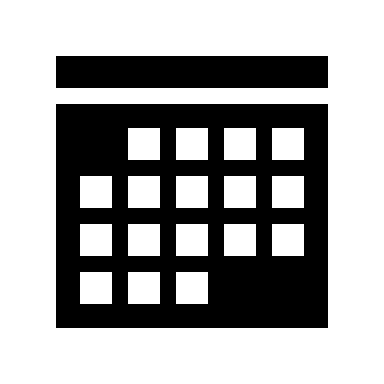 Vancouver
Okanagan
Event/
Courses
Live Facilitated 
(Virtual)
75-90 minutes
New Faculty Orientation
Main Menu
Description
The New Faculty Orientation is hosted annually in August, before the new academic year, to welcome and support new instructors as they navigate their roles and responsibilities at UBC. 

The orientation provides an opportunity for new faculty to learn about the academic culture, policies, and practices of the institution, as well as the resources available to support their teaching, research, and service. This is also a great opportunity to connect with new colleagues.

Primary owners / support contacts
UBCO Vice-President Academic & Provost Office
Key content may include
Leadership keynote: Welcome
Teaching and learning at UBCO
Overview of Provost Office support services
Overview of AVP Students support services
Indigenous services at UBCO
Wellbeing moment
Faculty panel and Q&A
Get to know your colleagues
Next steps: Continuing your journey
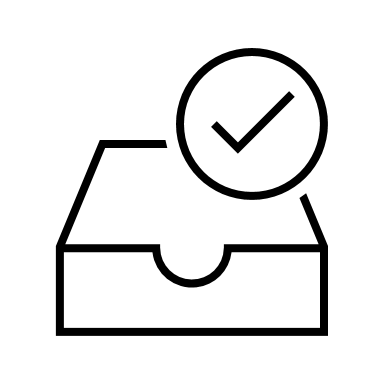 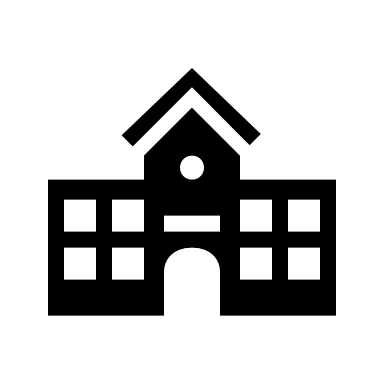 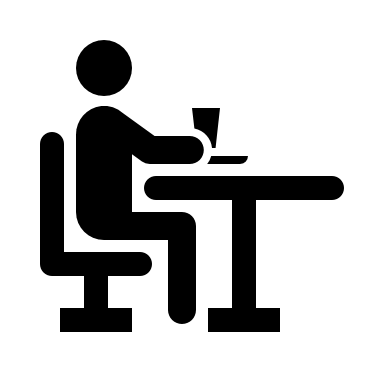 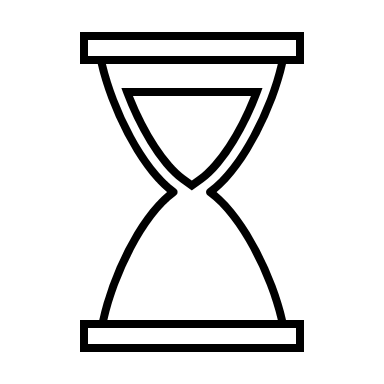 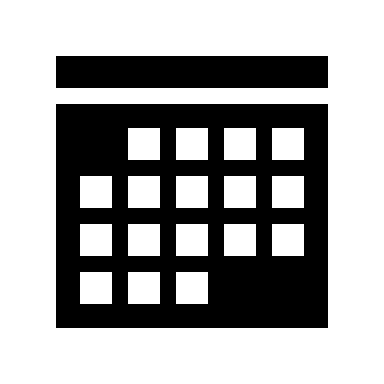 Live Facilitated
(In-person)
Okanagan
2.5 to 3 hours
Event
Every year in August
New Faculty Teaching Development Program
Main Menu
Description
The Teaching Development Program (TDP) for new faculty supports instructors at the UBC Vancouver and Okanagan campuses in their professional growth. The TDP is designed for new UBC instructors who teach credit courses. It is ideal for individuals who are excited to grow and connect with other educators at UBC in a supportive space. 

This flexible program, which can be completed in 1 or 2 semester(s), includes online and in-person elements. It provides multiple pathways to completion in order to accommodate early career instructors.

Primary owners / support contacts
CTLT Teaching Development Program
Key content may include
Program launch and closing events
Instructional Skills Workshop
Land Acknowledgements at UBC
Pedagogical workshops in areas of their choosing
Collaborative learning, including reflective discussions, artifact transformation activity, and sharing approaches to teaching
Online resource hub with resources to support teaching and learning at UBC

This is a flexible program to help learners to balance their work and personal commitments while still being able to engage fully in the program.
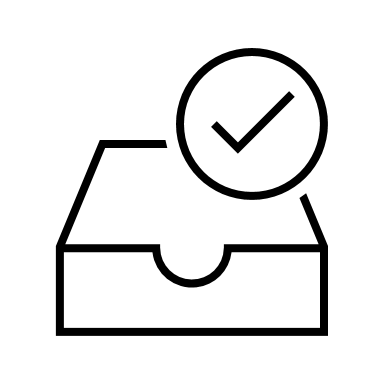 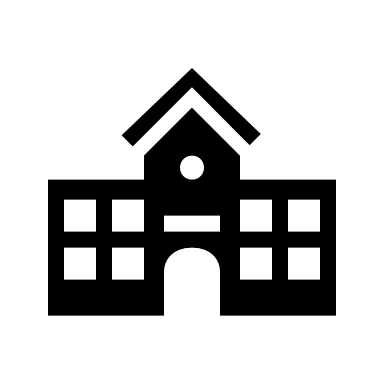 Self-Directed
(with live virtual or in-person sessions)
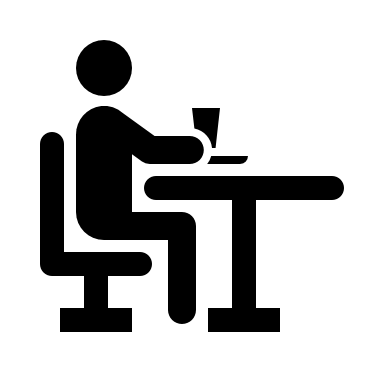 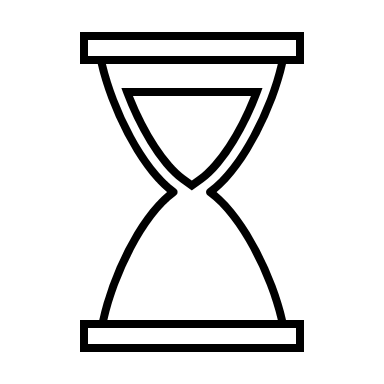 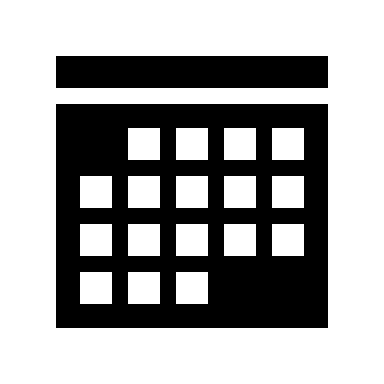 15-20 hours
Over 8 months
Vancouver
Okanagan
Program
Every year in August
Faculty Peer Mentoring Program
Main Menu
Description
The purpose of the Faculty Peer Mentoring Program is to provide support and resources for tenure-track faculty through “cluster peer mentoring” and CTL-facilitated opportunities for professional and scholarly advancement in participants’ faculty roles. 

Through the monthly workshops, this program connects faculty across academic programs, fosters reflection and discussion around effective, learner-centred teaching practices, and builds effective mentoring strategies.

Primary owners / support contacts
UBCO Centre for Teaching and Learning
Key content may include 
Monthly workshops such as mentoring skills & effective conversations, formulating professional & teaching-related goals and exploring teaching identity)
Mentoring clusters (4-5 members)
Additional resources through the Canvas site (professional action plan template)

This program is intended to supplement any existing interdepartmental mentoring programs.
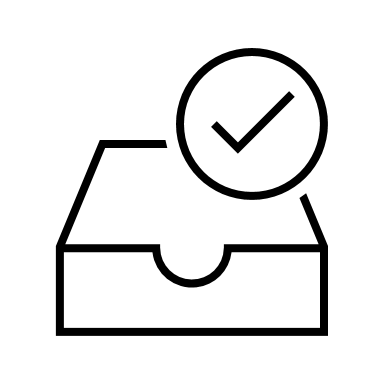 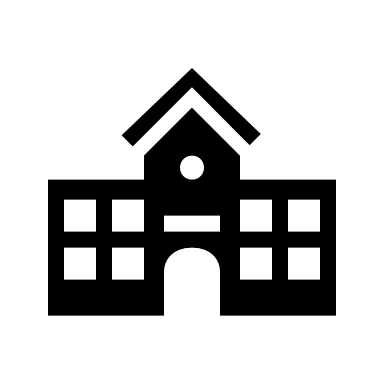 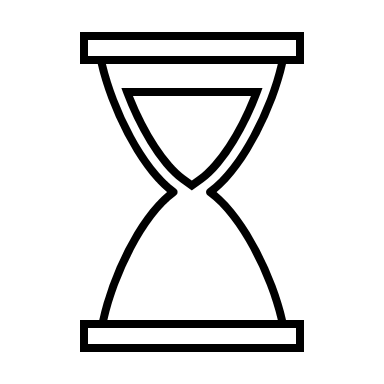 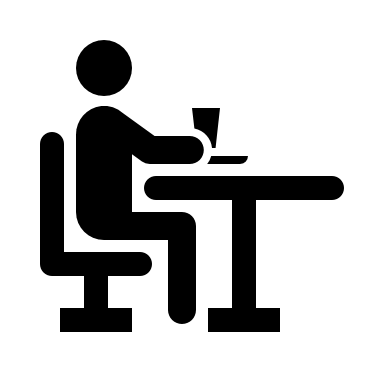 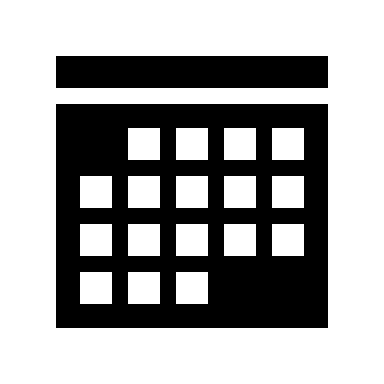 Live Facilitated Self-Directed
8-9 workshops 
(September-May)
Okanagan
Program
Every year in July
Understanding Your Staff Pension Plan
Main Menu
Description
Understanding Your Staff Pension Plan is an informative workshop designed for UBC Staff Pension Plan members at any point in their career. This workshop is intended to help members learn more about their Plan, pensions in general, and related retirement considerations.
This event is also open to current staff. 

Primary owners / support contacts
UBC Staff Pension Administration Office
Pension seminars for staff
Key content may include
Pensions and retirement considerations
About the UBC Staff Pension Plan
Eligibility and contributions
Investment options
Plan governance and administration
Pension plan benefits
Leaving UBC, retirement, and other life events
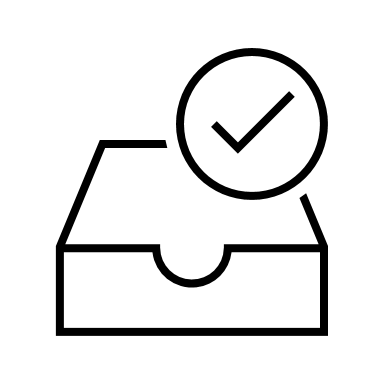 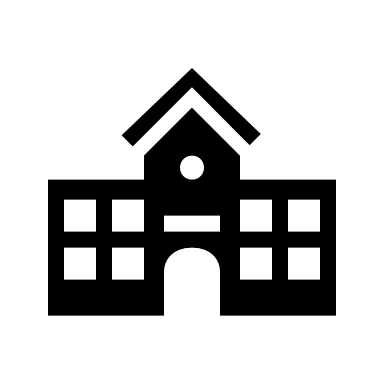 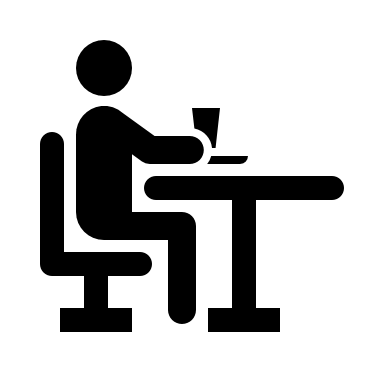 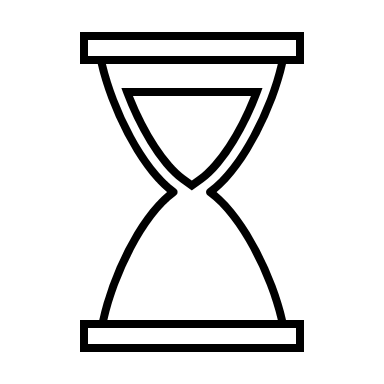 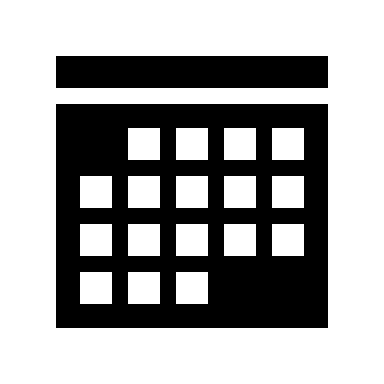 Vancouver
Okanagan
Live Facilitated 
(Virtual)
Every 4-6 weeks
75-90 minutes
Event
Understanding Your Faculty Pension Plan
Main Menu
Description
Understanding Your Faculty Pension Plan is an informative workshop designed for UBC Faculty Pension Plan members at any point in their career. This workshop is intended to help members learn more about their Plan, pensions in general, and related retirement considerations.
This event is also open to current faculty. 


Primary owners / support contacts
UBC Faculty Pension Administration Office
Pension seminars for faculty
Key content may include
Pensions and retirement considerations
About the UBC Faculty Pension Plan
Eligibility and contributions
Investment options
Plan governance and administration
Pension plan benefits
Leaving UBC, retirement, and other life events
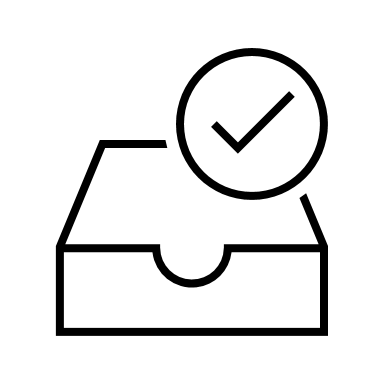 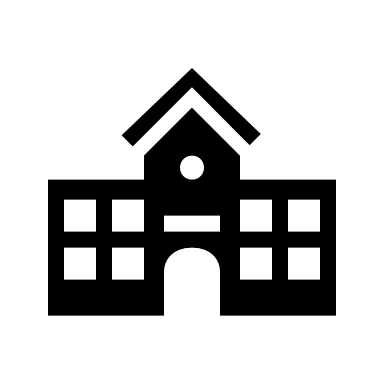 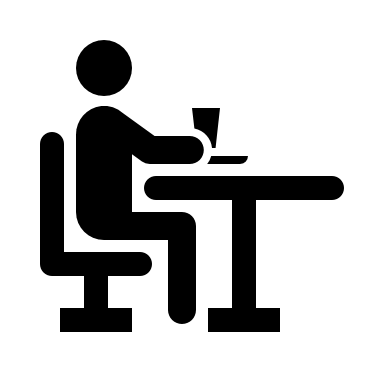 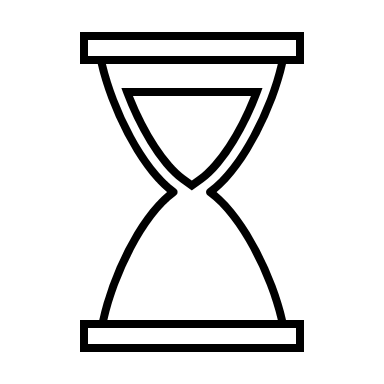 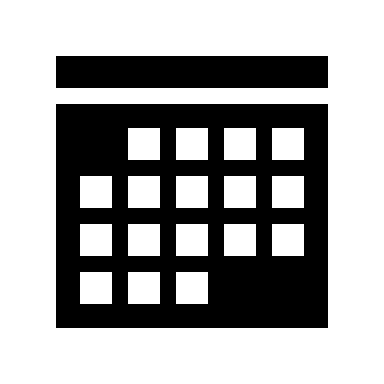 Vancouver
Okanagan
Live Facilitated 
(Virtual)
Every year in the August
60 minutes
Event
Questions? Reach out to UBCO Workplace Learning and Engagement!